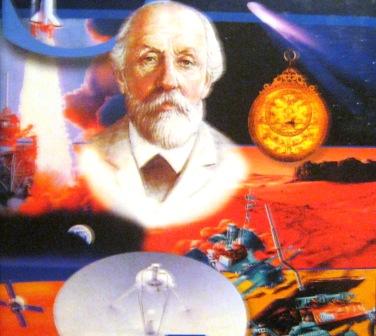 Земля, Вселенная и мы!
Интеллектуальная викторина для 5-7 классов
Рук-ль: Протопопова Н.Ю.
С давних времен загадочный мир планет и звезд притягивал к себе внимание людей, манил их своей таинственностью и красотой.
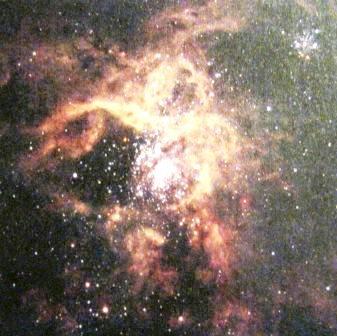 Как люди представляли в  древности вселенную?
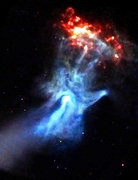 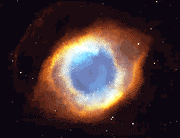 земля
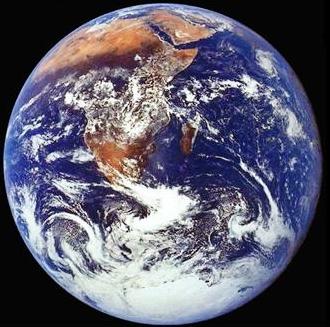 Это планета, на которой мы живем.  Уникальность Земли в том, что на ней существует жизнь. Нигде больше во Вселенной следов жизни до сих пор не обнаружено.
Самая близкая к нам звезда. Благодаря солнечному свету и теплу, на нашей планете существует жизнь. Вокруг Солнца вращаются планеты нашей Солнечной системы, включая Землю.
Солнце
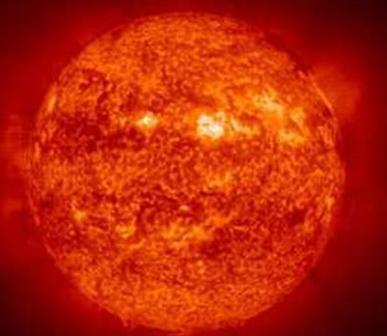 Естественный спутник Земли. Луна в четыре раза меньше нашей планеты и вращается вокруг нее.
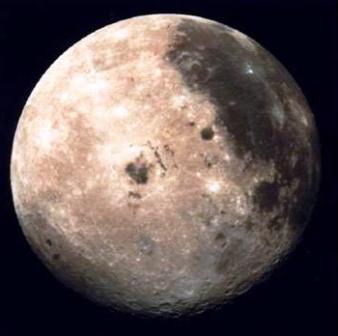 луна
Как называется совокупность всех галактик с их звездами и пылью?
Метагалактика
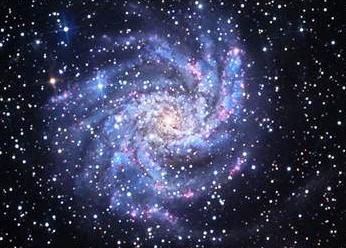 Вселенная
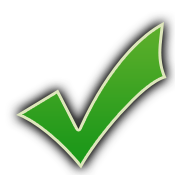 Квазар
Вопрос №1
Бесконечность
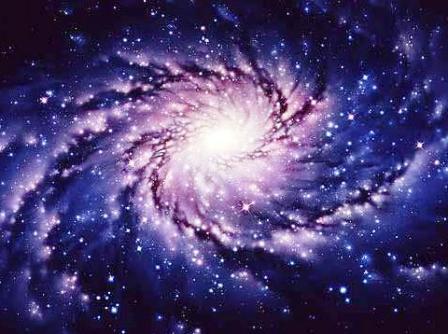 Вселенная –весь материальный мир, безграничный в пространстве и развивающийся  во времени.
За какое время Земля совершает один оборот вокруг своей оси?
за12 часов
Вопрос №2
за 365 дней
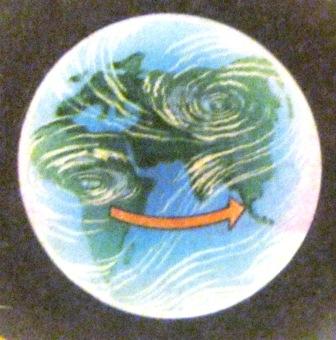 за 24 часа
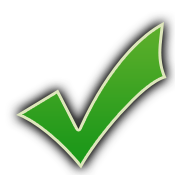 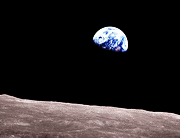 Один оборот вокруг своей оси Земля совершает  за 24 часа, что значит одни земные сутки.
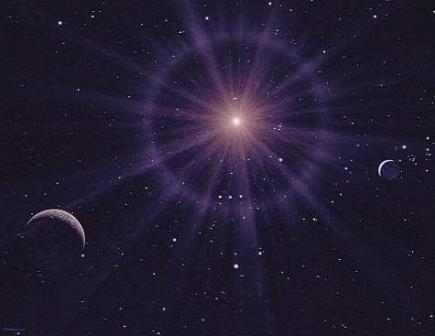 звезда
Это огромный, горящий, светящийся, газовый шар. В основном звезды состоят из водорода, который взаимодействует с другими химическими веществами и выделяет огромное количество энергии, поэтому звезды святятся.
В чем измеряются расстояния между звездами?
в километрах
Вопрос №3
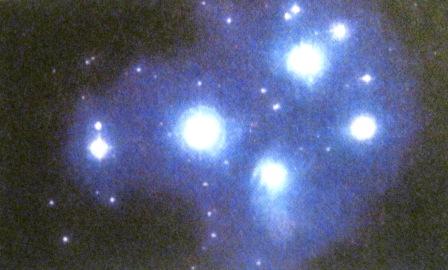 в годах
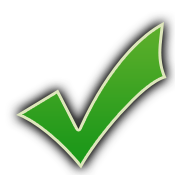 в верстах
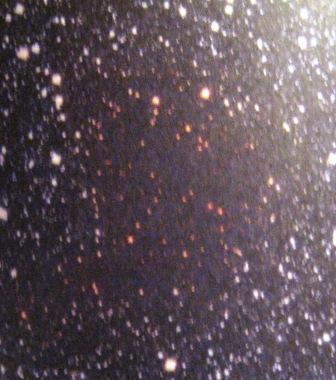 Расстояния до звезд огромны. Учеными введена крупная единица измерения:  световой год.  Это расстояние, которое свет проходит за год. 
Например: 300 000 км/с умножаем на число секунд в году. Получим 10 триллионов км. 
(10 000 000 000 000) 
Звезды находятся на расстоянии сотен, тысяч и более световых лет.
Группа звезд называется…
коллекцией
Вопрос №4
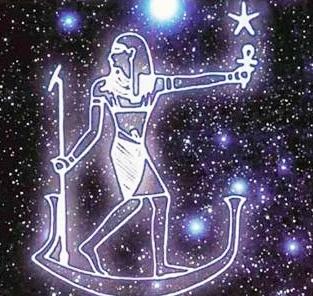 созвездием
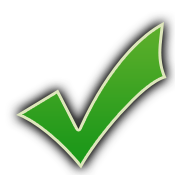 зодиаком
гороскопом
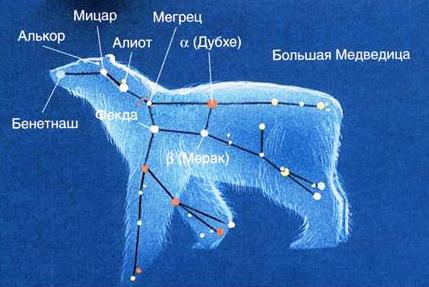 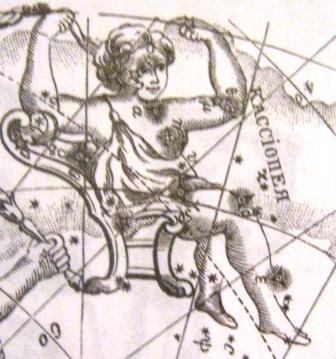 Созвездие – это участки  звездного неба, которые носят имена мифических героев, животных или предметов, на которые они похожи.
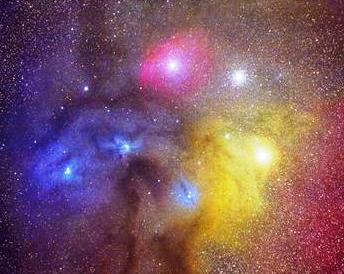 Вопрос №5
Какие в космосе бывают дыры?
Красные и белые
Черные и голубые
Белые и черные
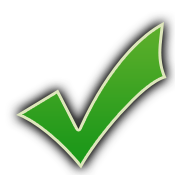 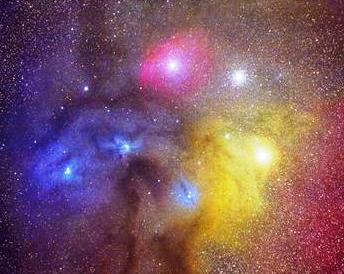 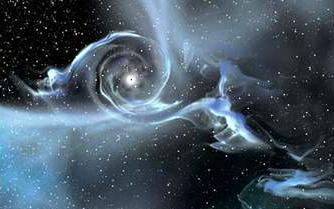 Звезды имеющие массу, более чем Солнце в несколько раз, неограниченно сжимаются и превращаются в черную дыру. Когда черные дыры взрываются, то превращаются в белые дыры.
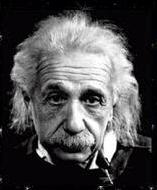 Черная дыра – это заключительная стадия развития звезды, а белая дыра – начало эволюции для новой звезды. Существование черных дыр доказал ученый Альберт Эйнштейн.
Ракета
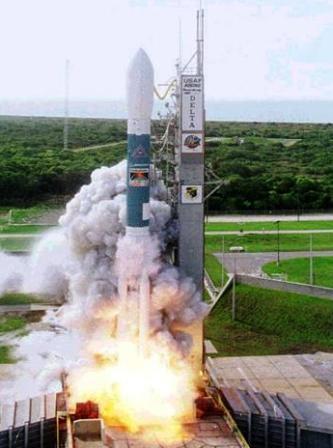 Это летательный аппарат, с помощью которого человек получил возможность побывать в космосе, на луне и выводить на околоземную орбиту спутники и космические станции.
Укажите дату первого полета человека вокруг Земли.
12 августа 1961 года
Вопрос №6
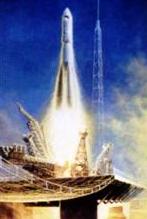 23 октября 1967 года
12 апреля 1961 года
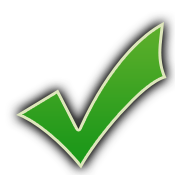 Гагарин Ю.А.

12 апреля 1961 года с космодрома Байконур поднялся в небо космический корабль «Восток» с человеком на борту.
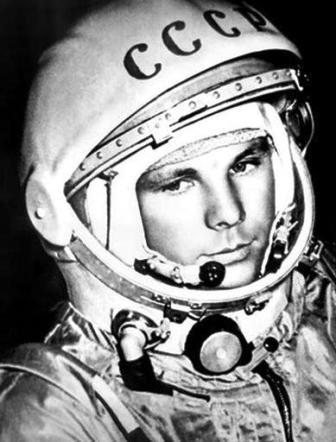 Как долго продолжался первый в истории человечества орбитальный космический полет?
180 минут
Вопрос №7
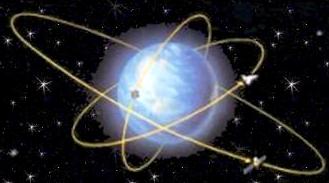 89 часов
108 минут
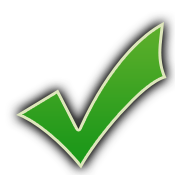 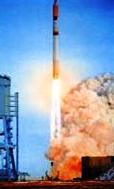 Юрий Алексеевич Гагарин открывший дорогу в космос, облетел земной шар за 108 минут и совершил посадку в заданном районе.
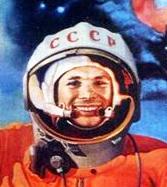 Итоги викторины
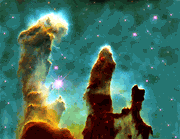 Каждый полет человека в космос – это научная экспедиция, где космонавт должен выполнить научные , технические, медицинские  эксперименты, наблюдать за земной атмосферой , солнцем, звездами. И чем разнообразнее программа полета, тем больше должен знать космонавт. Если Вы обладаете хорошим здоровьем, будете воспитывать в себе волю , характер , проявите настойчивость в приобретении знаний, то и Вы сможете быть причастными в  освоении космоса.
Берегите Вселенную!
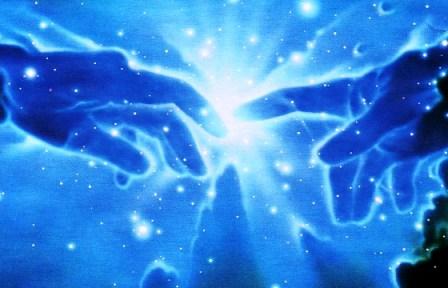 Удачи Вам!